Mongol Empire under Genghis Khan 1227
Mrs. Tucker
7th Grade World History/Honors
Cobalt Institute of Math and Science
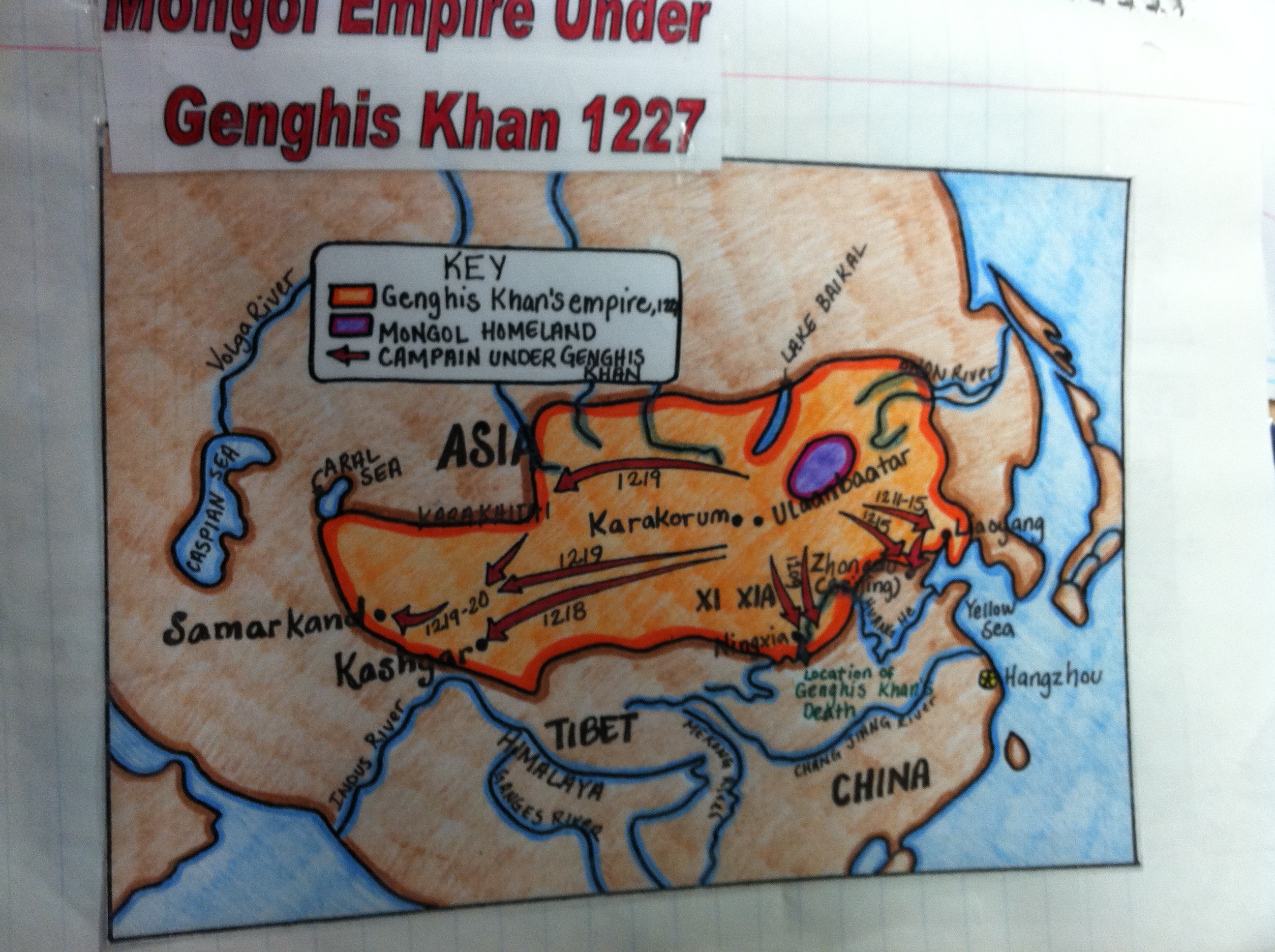